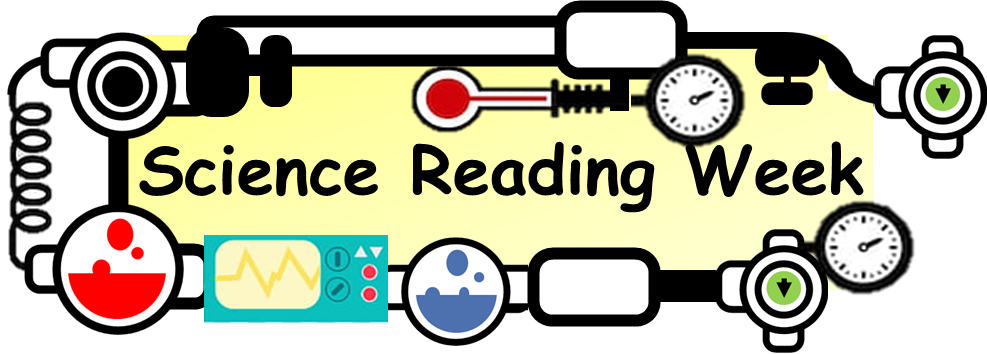 Frankenstein Article
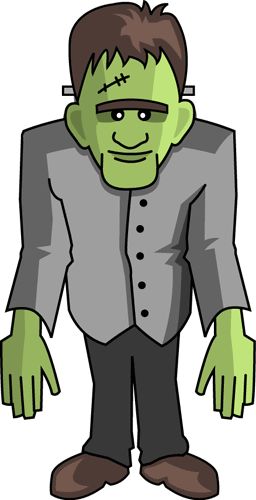 Dr. Frankenstein is obsessed with the idea of creating life and, in pursuit of this ambition, he assembles a creature from various body parts and brings it to life through a scientific experiment. However, horrified by what he has made, Victor abandons his creation, setting off a chain of tragic events.
In an extract from the book Dr. Victor Frankenstein, with a feverish determination, assembles the creature's body from various parts. With trembling hands, he prepares the laboratory for his grand experiment. As lightning flashes outside, Dr. Frankenstein harnesses the power of electricity to infuse life into the lifeless form lying on the table. The room crackles with energy as the creature's limbs convulse, and its yellow eyes flicker open. 

In this electrifying moment, the monster takes its first breath, filled with a mixture of wonder and fear. The scene epitomizes the clash between human ambition and the unknown, igniting an enduring tale of creation and the consequences that follow.
Questions
What was the monster made from?
What did Frankenstein harness to bring his monster to life?
What colour were the monster’s eyes?